Pooled Results of Two Randomized Phase 3Trials Evaluating VP-102, a Drug Device Combination Product Containing Cantharidin 0.7% (w/v) for the Treatment of Molluscum Contagiosum
Lawrence F. Eichenfield, Elaine Siegfried, Pearl Kwong,  Mark McBride,
Jayson Rieger, David Glover, Cynthia Willson, Matthew Davidson,
Patrick Burnett, Melissa Olivadoti
Slide deck
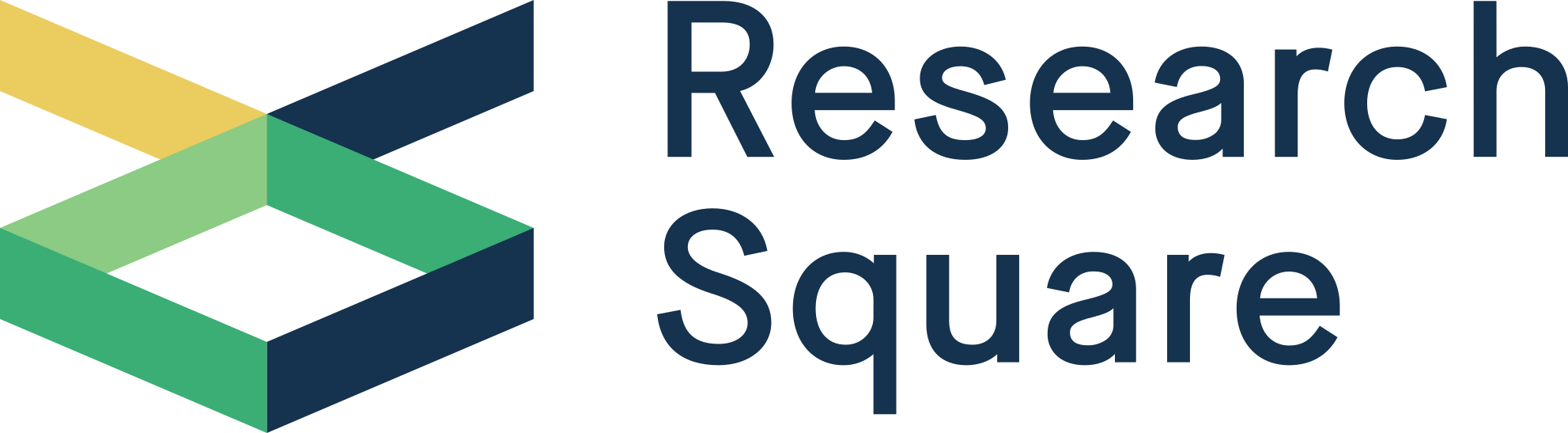 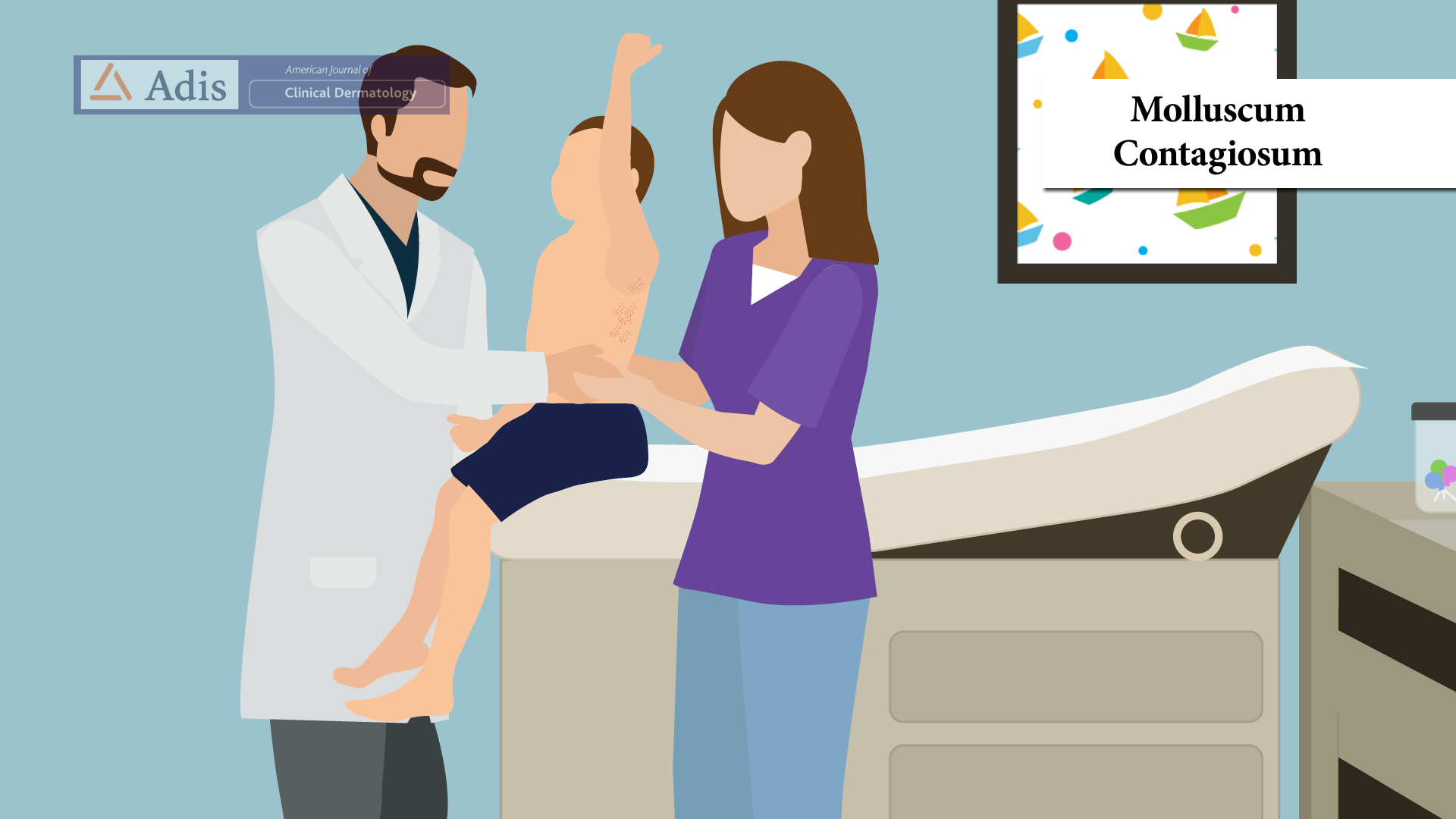 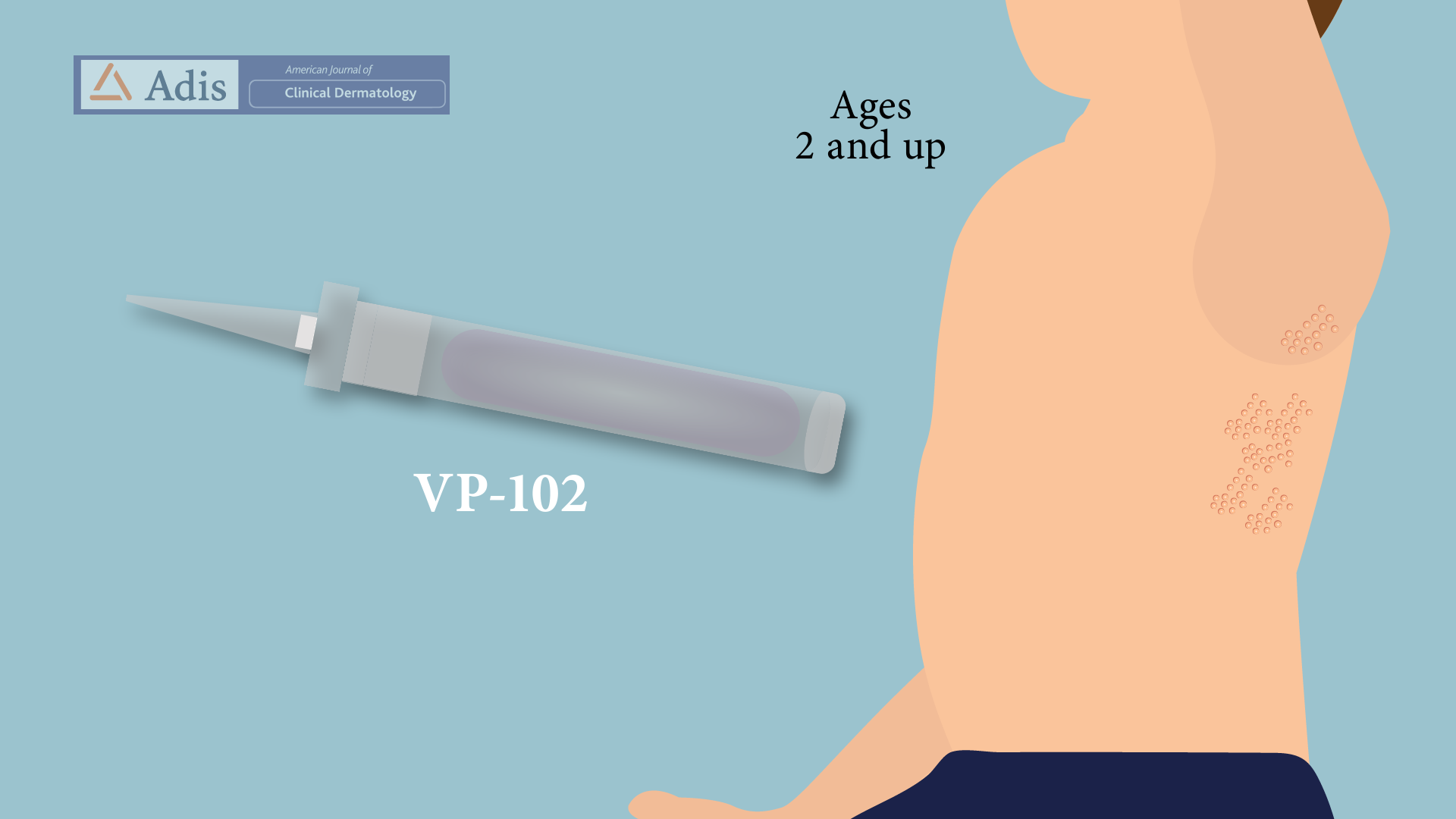 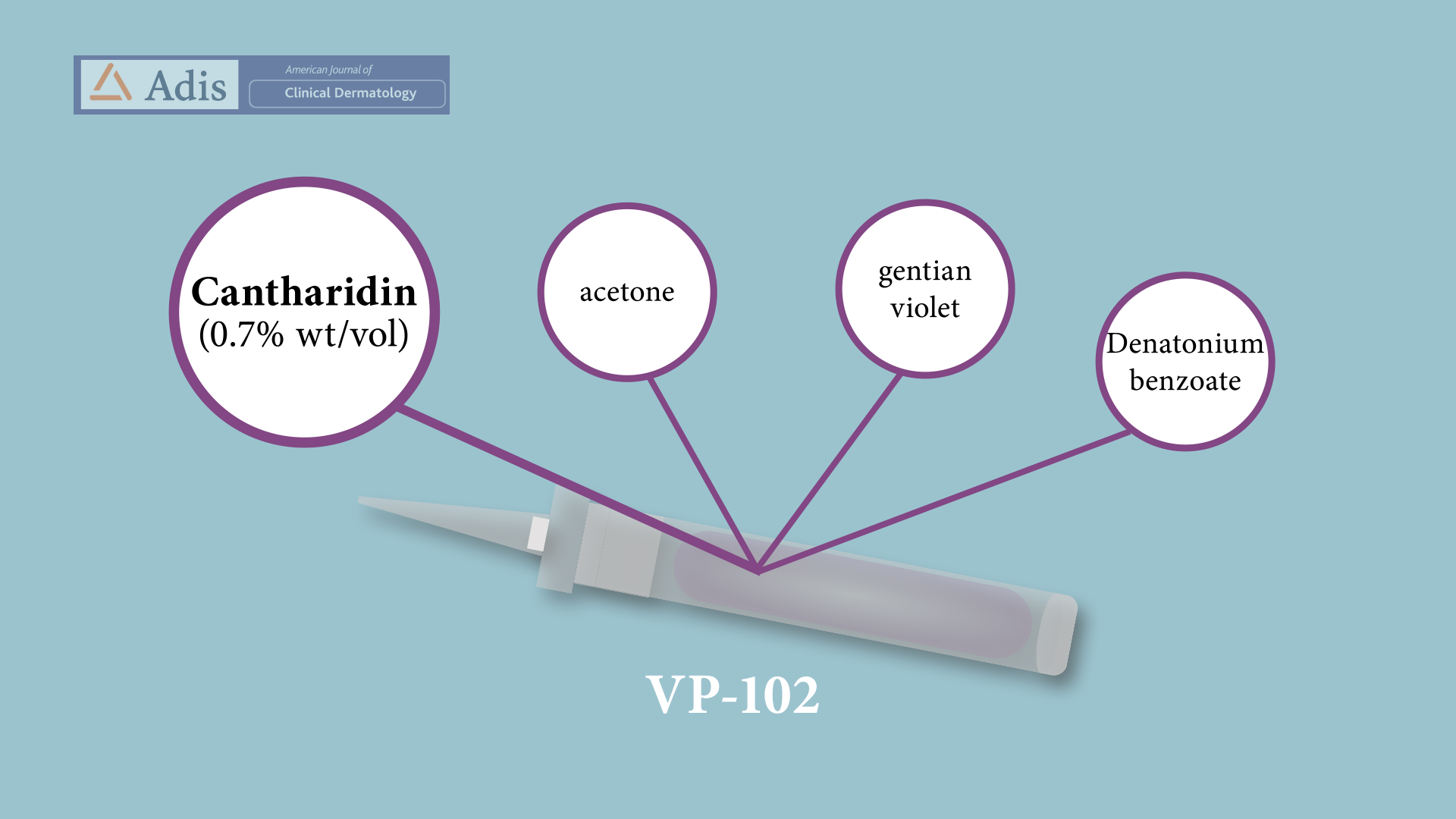 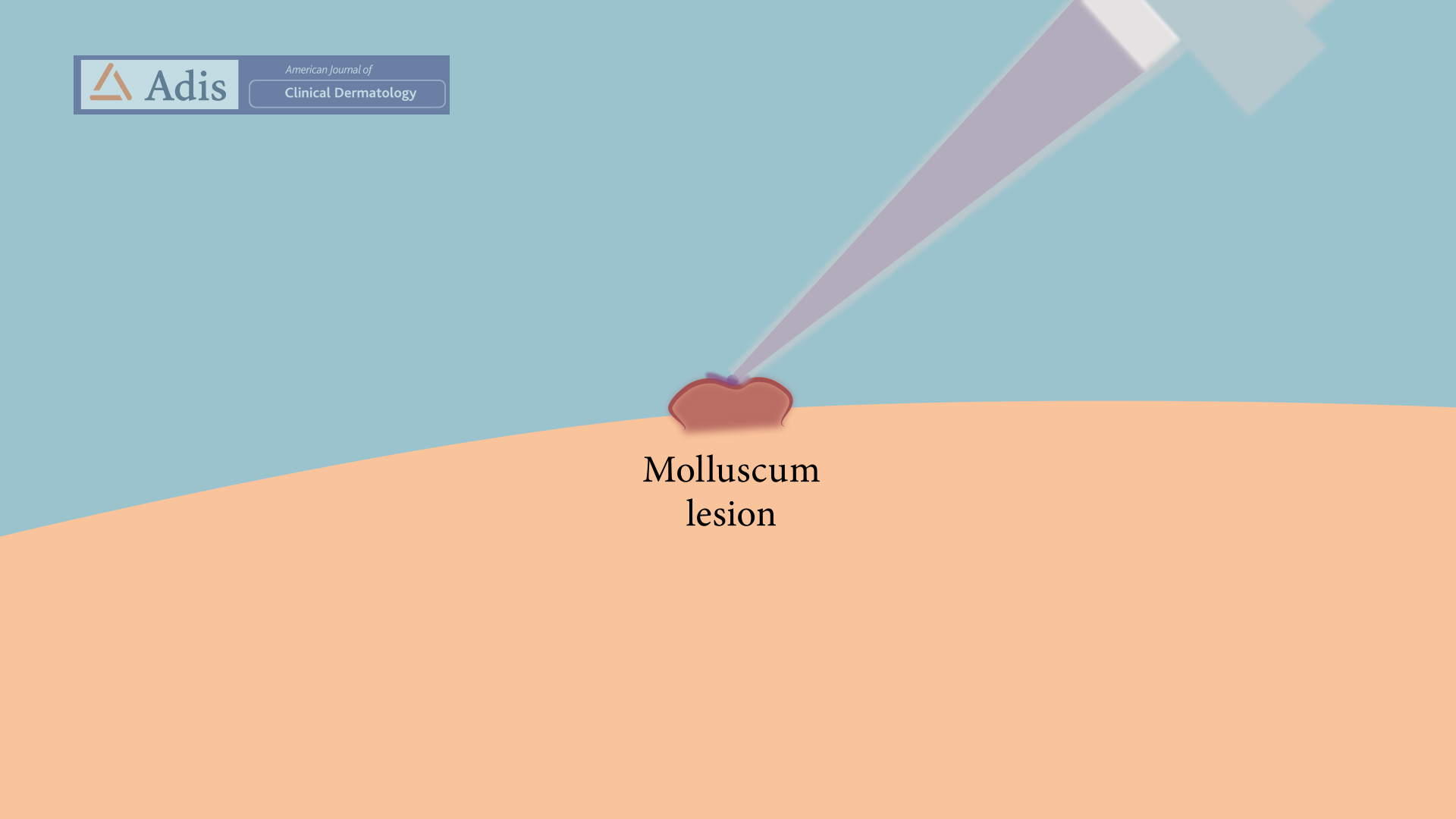 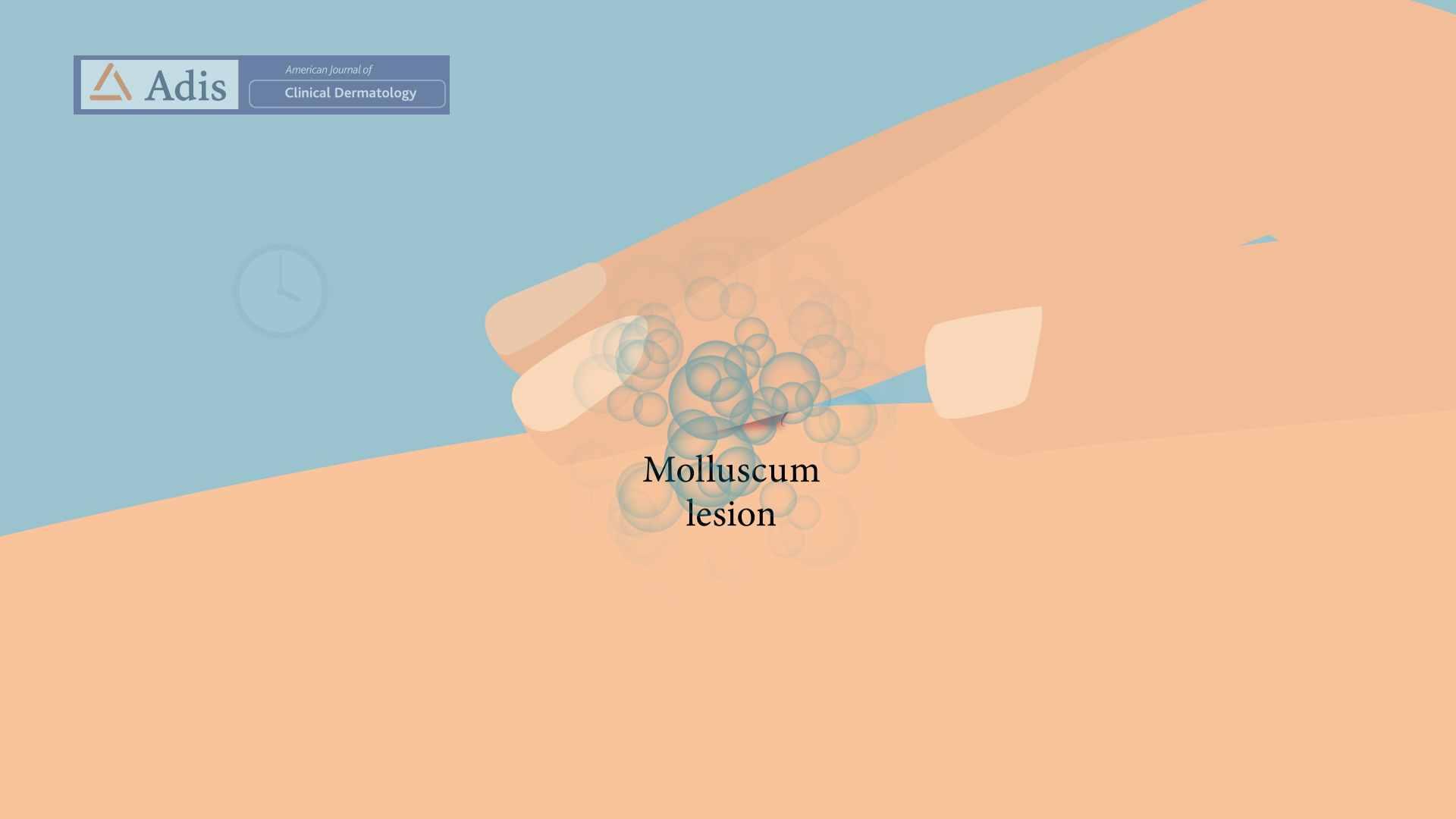 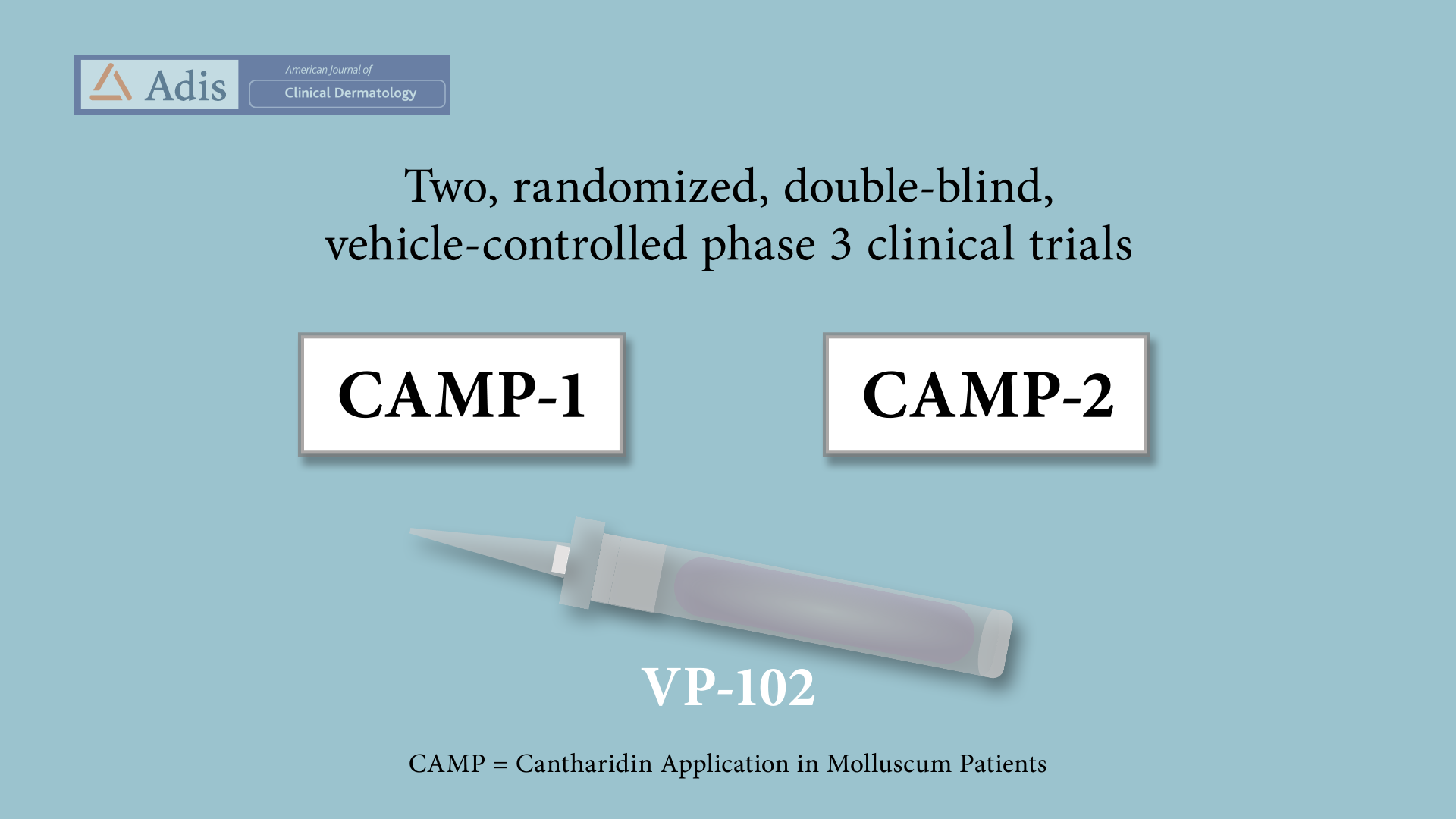 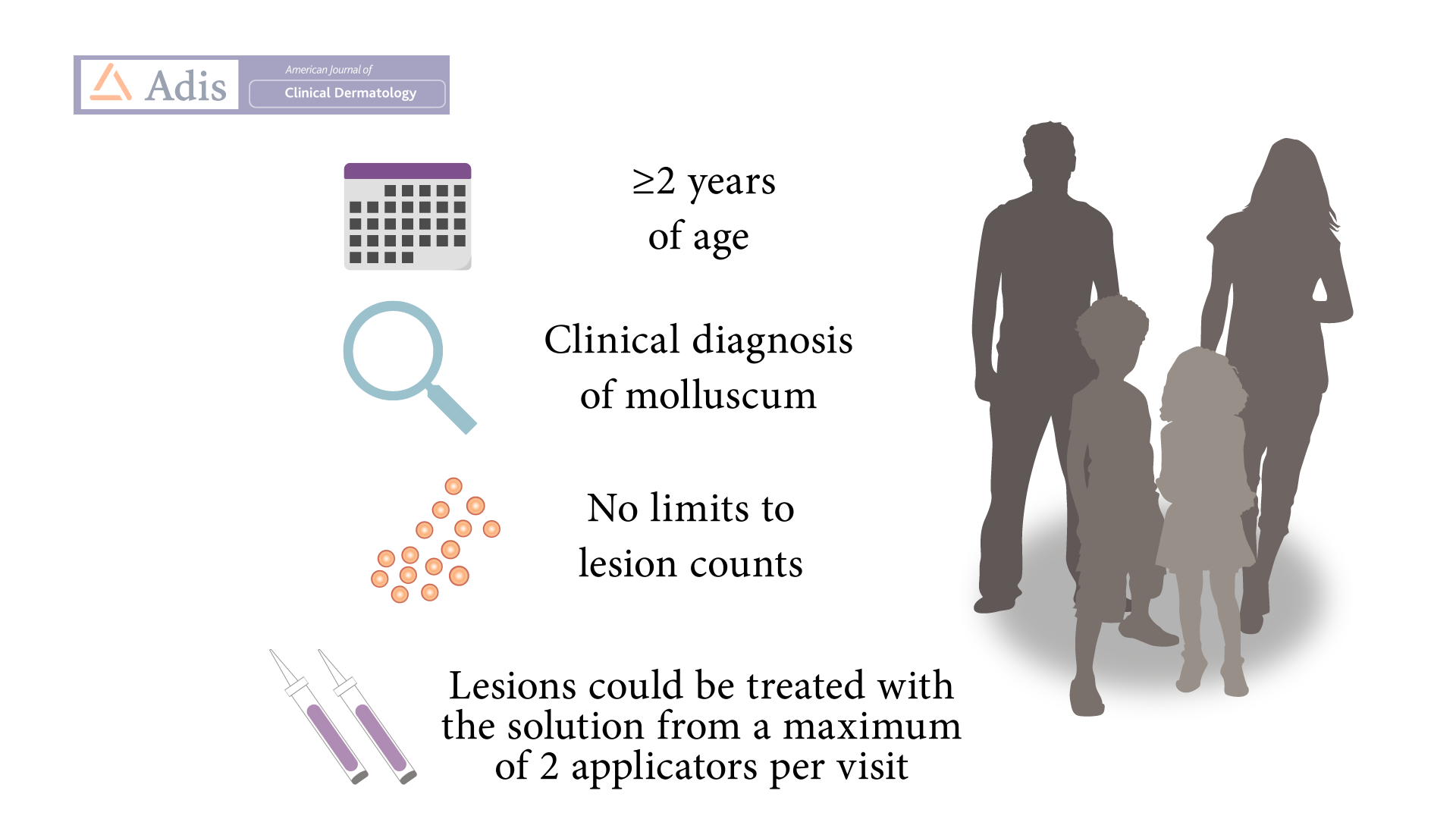 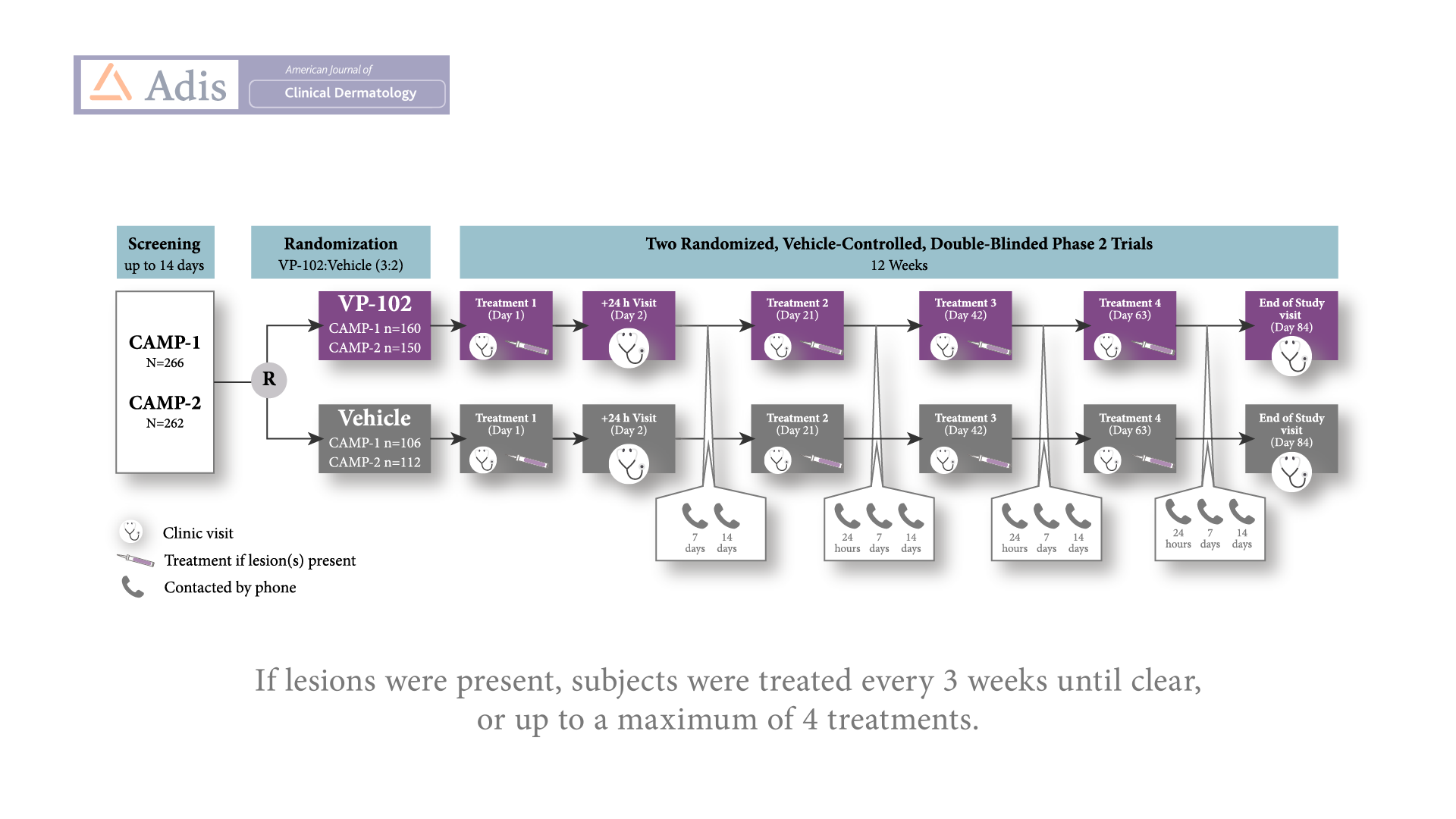 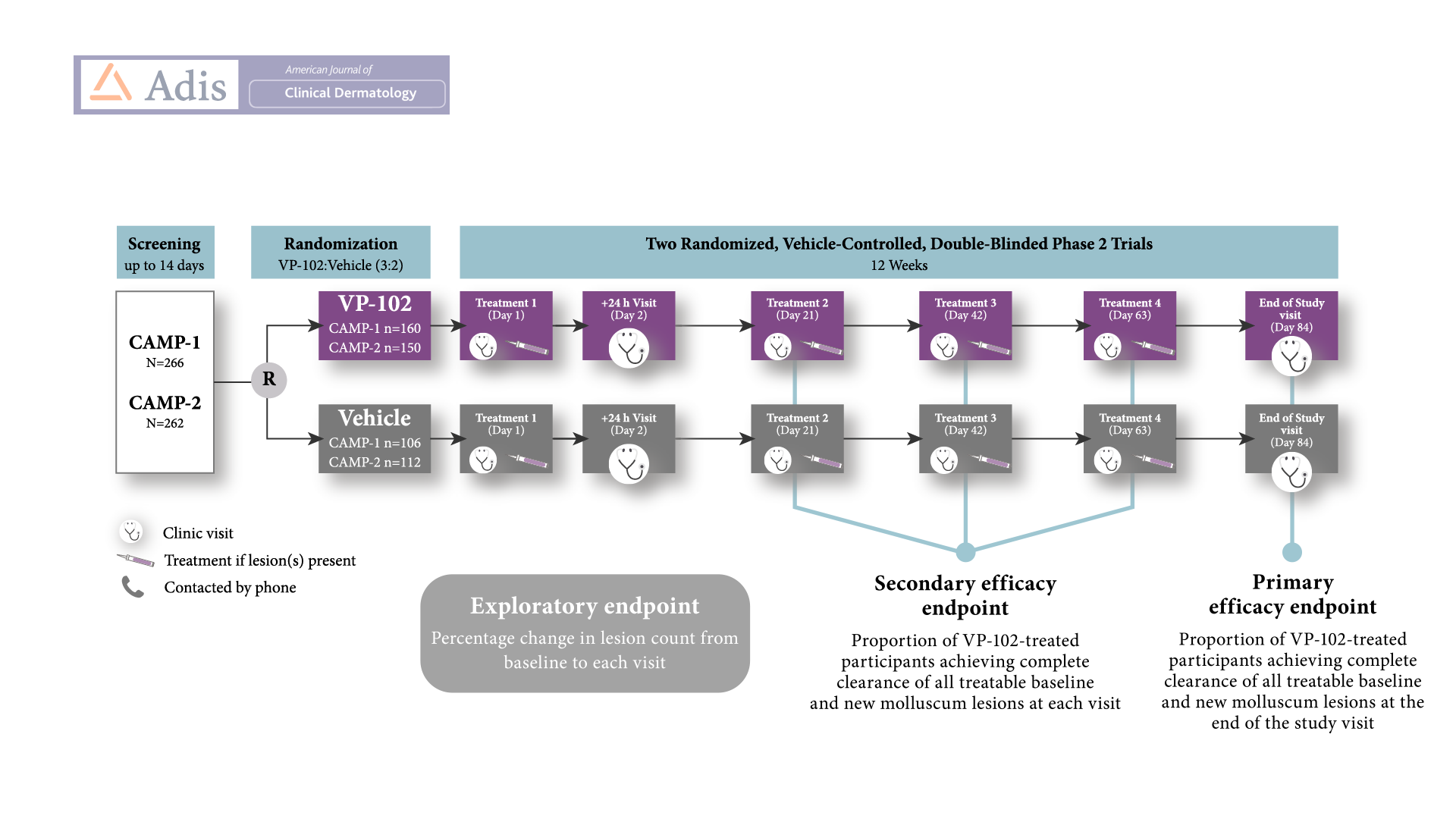 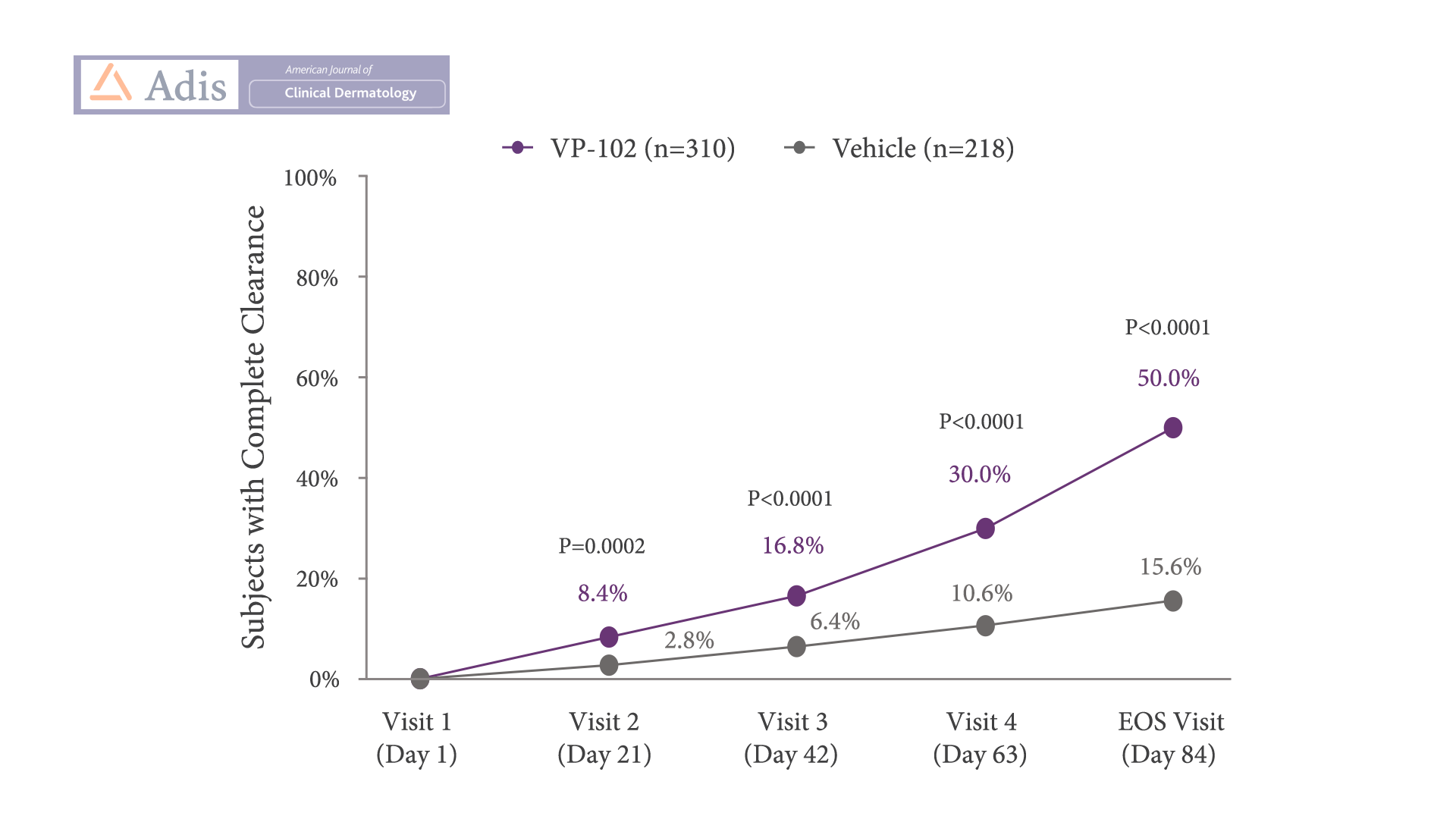 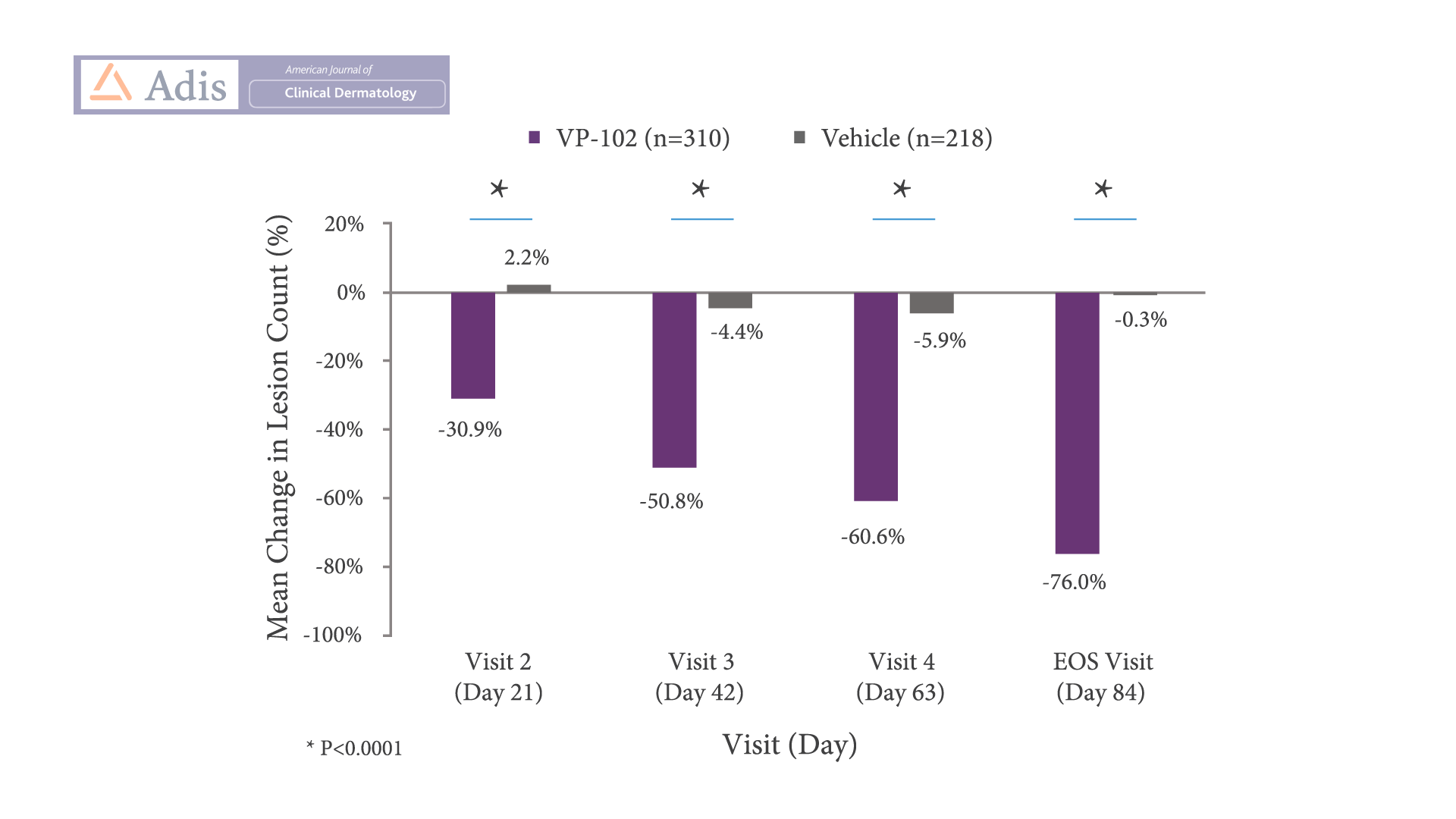 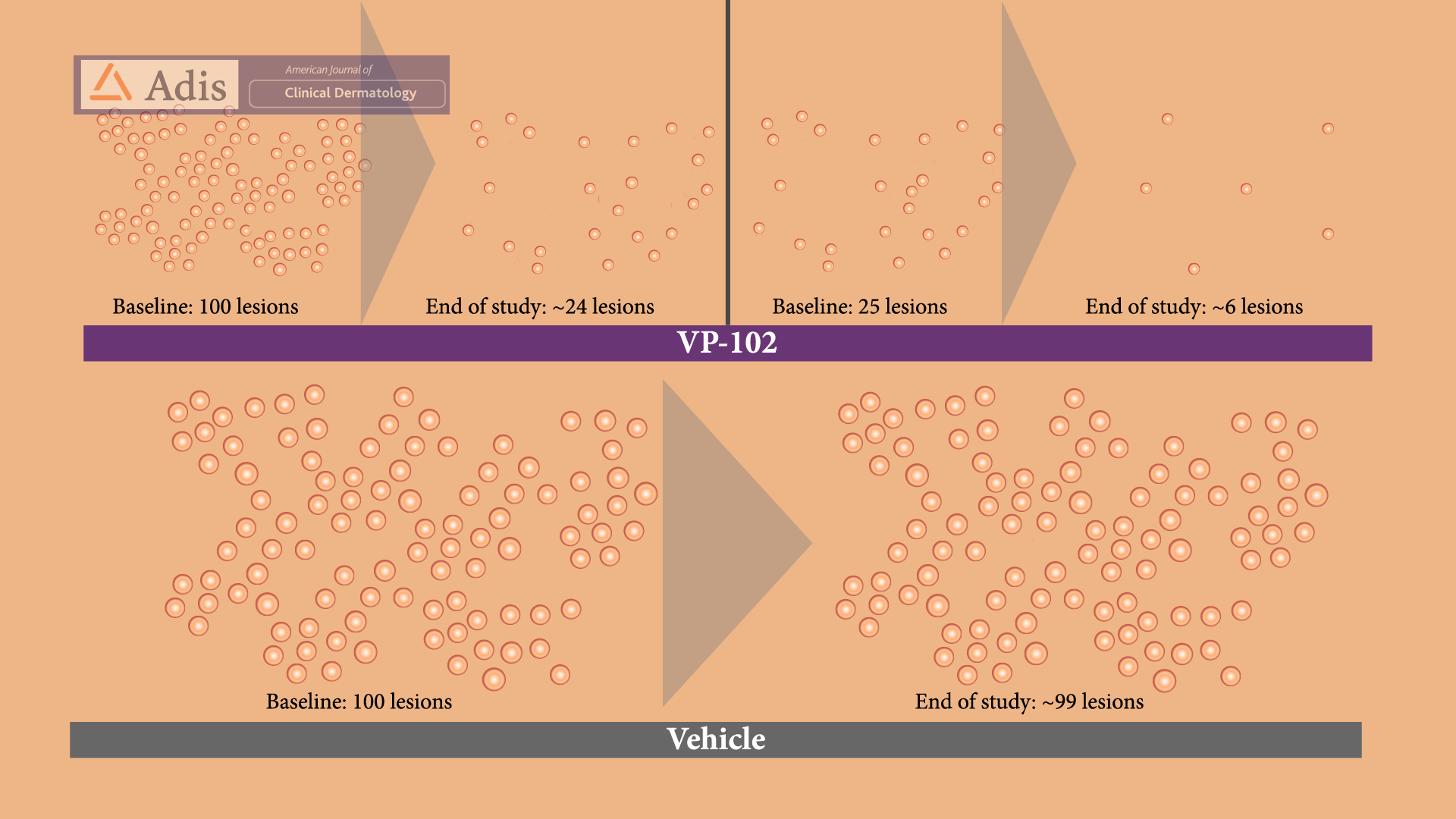 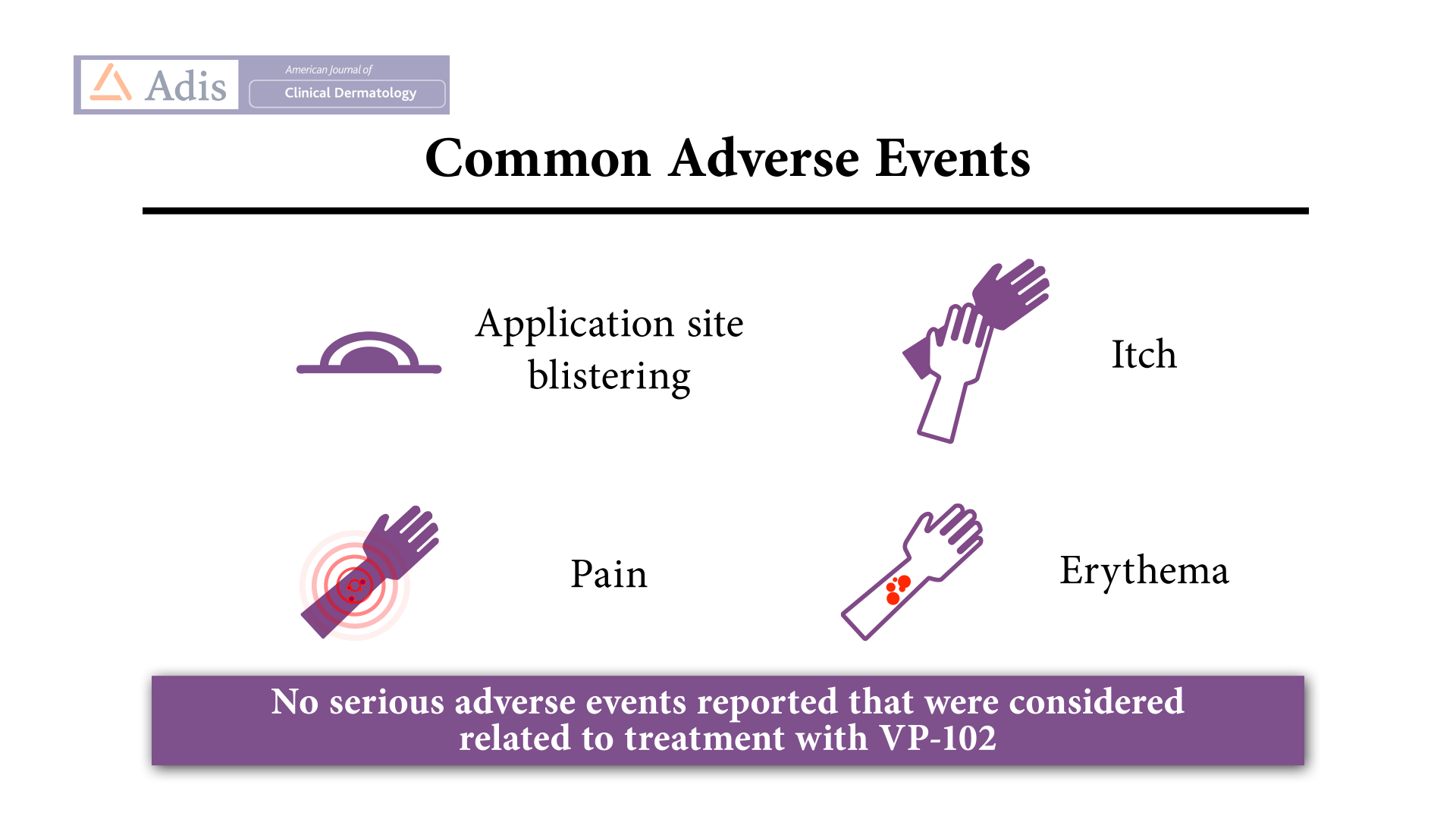 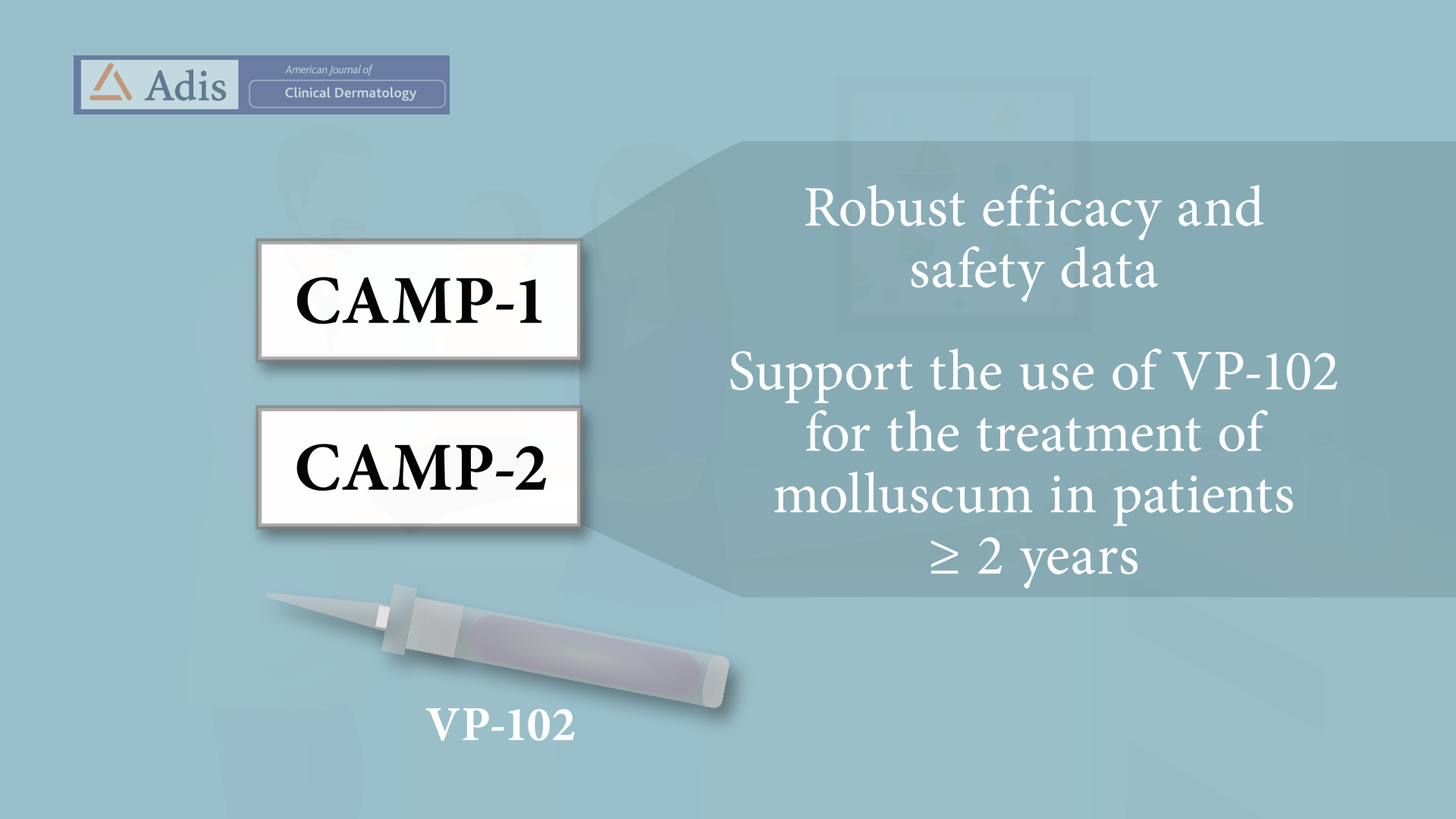